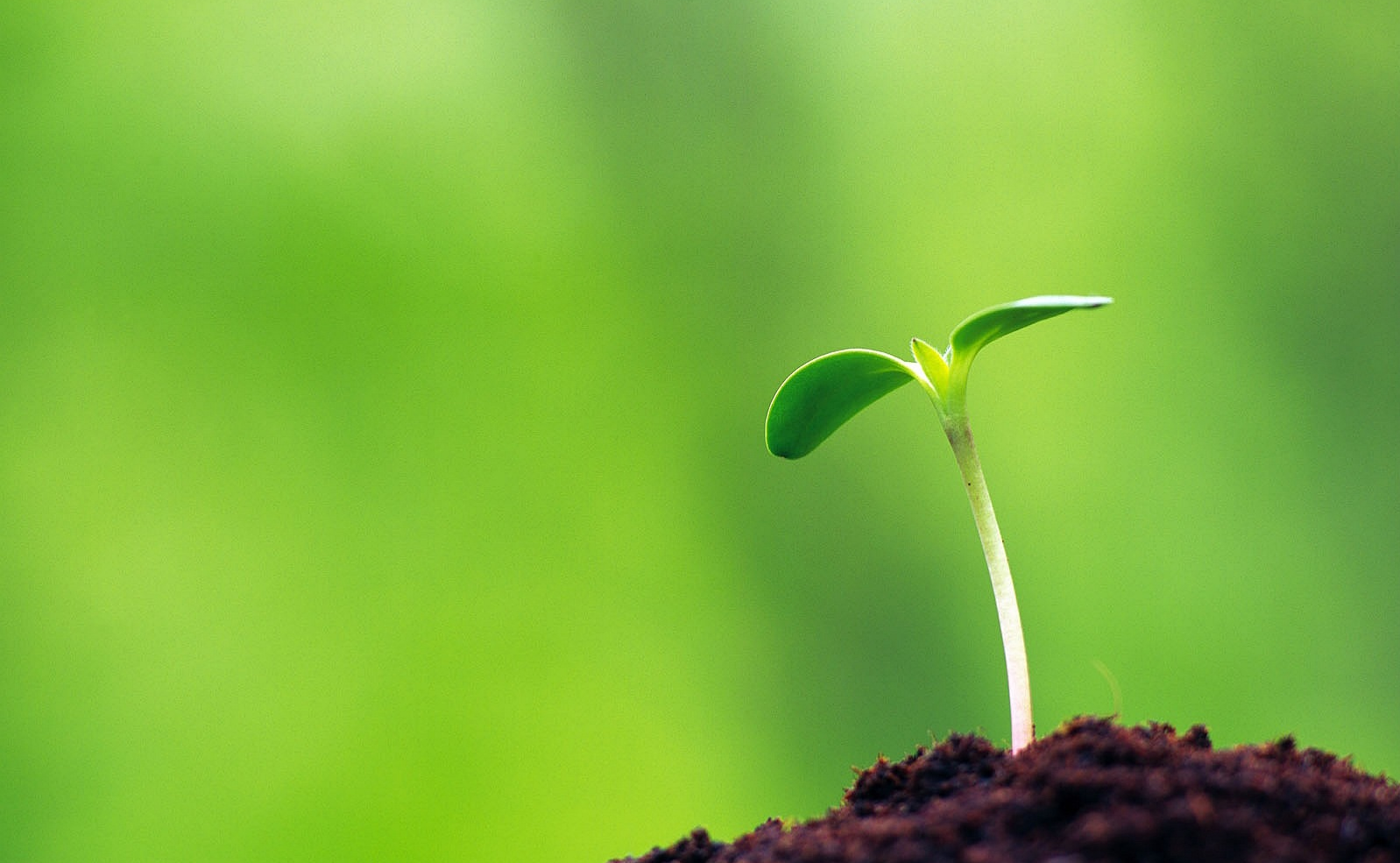 بررسی عوامل محیطی در فرآیند تدوین استراتژی
                                          
                             استاد مربوطه: دکتر فرحبد

دانشجو: مینا قزل سفلی



پاییز 92
هدف از بررسی عوامل خارجی این است که از فرصتهایی که می توان از آنها بهره برداری کرد و تهدیداتی را که   می توان از آنها احتراز نمود یک فهرست نهایی تهیه شود. سازمان ها باید بتوانند از طریق تدوین استراتژی ها در برابر این عوامل به صورت تدافعی یا تهاجمی واکنش نشان دهند به گونه ای که از فرصتهای پیش آمده در محیط خارج بهره برداری نمایند و اثرات ناشی از تهدیدات بالقوه این عوامل را به پایین ترین حد ممکن برسانند.
اهمیت شناخت عوامل محیطی در تدوین استراتژی
هر سازمانی با مسائل و مشکلات گوناگون و دائمی مواجه است که ماهیت و صورت این مسائل در گذشته، حال  و آینده با یکدیگر متفاوت است.
برنامه ریزی برای آینده را نمی توان صرفآ بر تجربیات موفق گذشته استوار کرد. ( دیوید، 1383)
هیچ نسخه واحدی برای حصول موفقیت در آینده وجود ندارد که با شرایط همه سازمان ها قابل انطباق باشد. (آقایی، 1379)
طبیعی است بین برخی مفاهیم مربوط به استراتژی در مؤسسات خصوصی که برای کسب منفعت تلاش می کنند و استراتژی سازمان های دولتی که عهده دار خدمت به جامعه هستند،تفاوت وجود دارد. با این وجود سازمان ها، نهادها و دوایر دولتی به صورت فزاینده ای از اصول و مفاهیم مدیریت استراتژیک استفاده می کنند تا بتوانند بر میزان اثربخشی و کارآیی خود بیفزایند. ( دیوید، 1383)
دستورالعمل های تیم برادی
تعریف کلید واژه ها، اصطلاحات و مفاهیمی که در تعیین و تنظیم استراتژی و طرح ریزی ها بکار گرفته می شود.
جمع آوری اطلاعات درون سازمانی و محیطی شامل نقاط ضعف و قوت، تهدید ها و فرصت ها، که برای تشخیص و تنظیم مراحل مختلف طرح ریزی استراتژیک مورد استفاده قرار می گیرد.
به کار بردن واژه ای بسیار ساده و روان و قابل درک همگان در تنظیم استراتژی (آهنچی، 1378).
قلمرو تأثیرگذاری محیط در فرآیند تدوین استراتژی
تمام تئوری های موجود در زمینه محیط ( و ارتباط آن با سازمان)، تلاش دارند که روابط سازمان و محیط و همچنین عوامل عمده محیط را که در امور حال وآینده سازمان مؤثر است، تبیین نموده و اثرات آن را ارزیابی و پیش بینی کنند تا در تصمیم گیری های استراتژیک به کار روند.
برای توصیف قلمرو تأثیرگذاری محیط بیان شده است که مدیریت استراتژیک به زبان ساده به این سؤالات پاسخ می دهد:
ماچه کسی هستیم؟ 
مامی خواهیم چه بشویم و به کجا برویم؟
از چه راهی می توانیم به مقصدی که در پیش داریم بهتر و سریع تر دست یابیم؟
تهدیدها و فرصت ها و محدودیت هایی که در جلوی روی ما قرار دارند کدامند؟
چگونه می شود نقاط قوت خویش را تقویت و نقاط ضعف را خنثی نمود؟
اولویت تهدیدها و فرصت ها کدامند و چگونه می توان آنها را شناخت؟
چگونه می توان از تهدیدها پرهیز کرد و از فرصت ها حداکثر استفاده را برد؟
کشورهای مشابه و سازمان های آنها چگونه عمل می کنند و تفاوت ما با آنها چیست؟
سازمان های دولتی دیگرچگونه عمل می کنند و تفاوت ما با آنها چیست؟ 
دلایل موفقیت و شکست های آنها در گذشته و حال چگونه بوده است؟
نقاط قوت و ضعف سازمان های موفق چیست؟
نظر سازمان های دیگر نسبت به ما و استراتژی های ما چگونه است؟
محیط سازمان
منظور از محیط سازمان عواملی است که در خارج از سازمان قرار دارند ولی بر عملکرد آن تأثیر می گذارند (رضائیان، 1380)
اندروز می نویسد محیط یک مؤسسه بازرگانی عبارتست از مجموعه تمامی شرایط و عوامل بیرونی که بر مسیر حرکت و گسترش آن اثر میگذارد. این عوامل از نوع فناوری، اقتصادی فیزیکی، اجتماعی و سیاسی هستند.
آلدریچ می گوید سازمان های اداری موجود در یک محیط، سه منبع بزرگ نفوذ دارند که عبارتند از: جنبه های سیاسی، جنبه های اقتصادی وجنبه های اجتماعی-فرهنگی      (علوی، 1368)
فرصت ها وتهدید های سازمان
استراتژیست ها به عنوان افرادی که مسئول موفقیت یا شکست سازمان می باشند معمولآ در فرآیند تنظیم استراتژی به محیط نگاه خاصی دارند. آنها می خواهند دریابند چه چیزی می تواند در آینده به سازمان منفعت یا زیان برساند، این عوامل همان فرصت ها و تهدیدها هستند(هانگر، 1384)
آنچه که مدیران استراتژیک را قادر می سازد که از امکانات بالقوه خارج نظام اداری بهره گرفته و به نفع نظام اداری عمل نمایند فرصت گفته می شود. (نانچیان، 1379)

آنچه که خارج از نفوذ مدیران استراتژیک قرار داشته و به طور مستقیم یا غیر مستقیم می تواند اثر منفی در عملکرد نظام اداری به جا گذاشته و باعث خارج شدن سازمان از مسیر عادی و گرایش آن به اضمحلال شود، تهدید نامیده می شود. (نانچیان، 1379)
سطوح استراتژی
استراتژی به عنوان یک برنامه جامع برای عمل است و ممکن است برای هدایت کل سازمان ( استراتژی سازمانی) و یا یک فعالیت عمده ( استراتژی بخشی) و یا یک عملیات یا وظیفه خاص (استراتژی عملیاتی یا وظیفه ای) تنظیم شود.  ( رضائیان، 1380)
به عنوان نمونه استراتژی های پایین دستی مانند استراتژی منابع انسانی که یک استراتژی وظیفه ای است تابع استراتژی بالادستی سازمانی است. (بامبرگر، 1381)
جذب و استخدام معلمان برای مدارس دولتی در سطح کشور
محیط  فراملی است و از آن جهت که عامل ذکر شده سعه و خارج از کنترل سازمان است، یک فرصت است.
ارائه استراتژی برای امنیت کشور در حوزه فناوری اطلاعات و ارتباطات
محیط  فراملی است و از آن جهت که عامل ذکر شده ضیق و خارج از کنترل "موضوع" است، یک تهدید محسوب       می شود.
اغتشاشات در محیط های دانشجویی دانشگاه های آزاد و دولتی
محیط  فراملی است اما عامل ذکر شده هم میتواند تهدید باشد و هم ضعف، اگر عناصر مذکور شناخته شده هستند و سطح تأثیرگذاری آنها تحت کنترل است، بطوری که در یک تصمیم گیری، توسط حاکمیت و با مداخله به موقع بدون عوارض جدی مسئله جمع شود عامل ذکر شده یک ضعف است، در غیر اینصورت تهدید است و به هر حال یک ضیق است.
منابع
اعرابی، سیدمحمد، رکسانا نظری پویا و لیلا اسماعیلی، 1389، اولویت بندی عوامل داخلی و خارجی موثر بر استراتژی کیفیت، پنجمین کنفرانس بین المللی مدیریت استراتژیک.
دوستیاری، محمد، مصطفی نوربخش،بررسی عوامل محیطی در فرآیند تدوین استراتژی برای موضوعات مدیریت دولتی.
http://rahbordcmc.ir   
http://noormags.ir